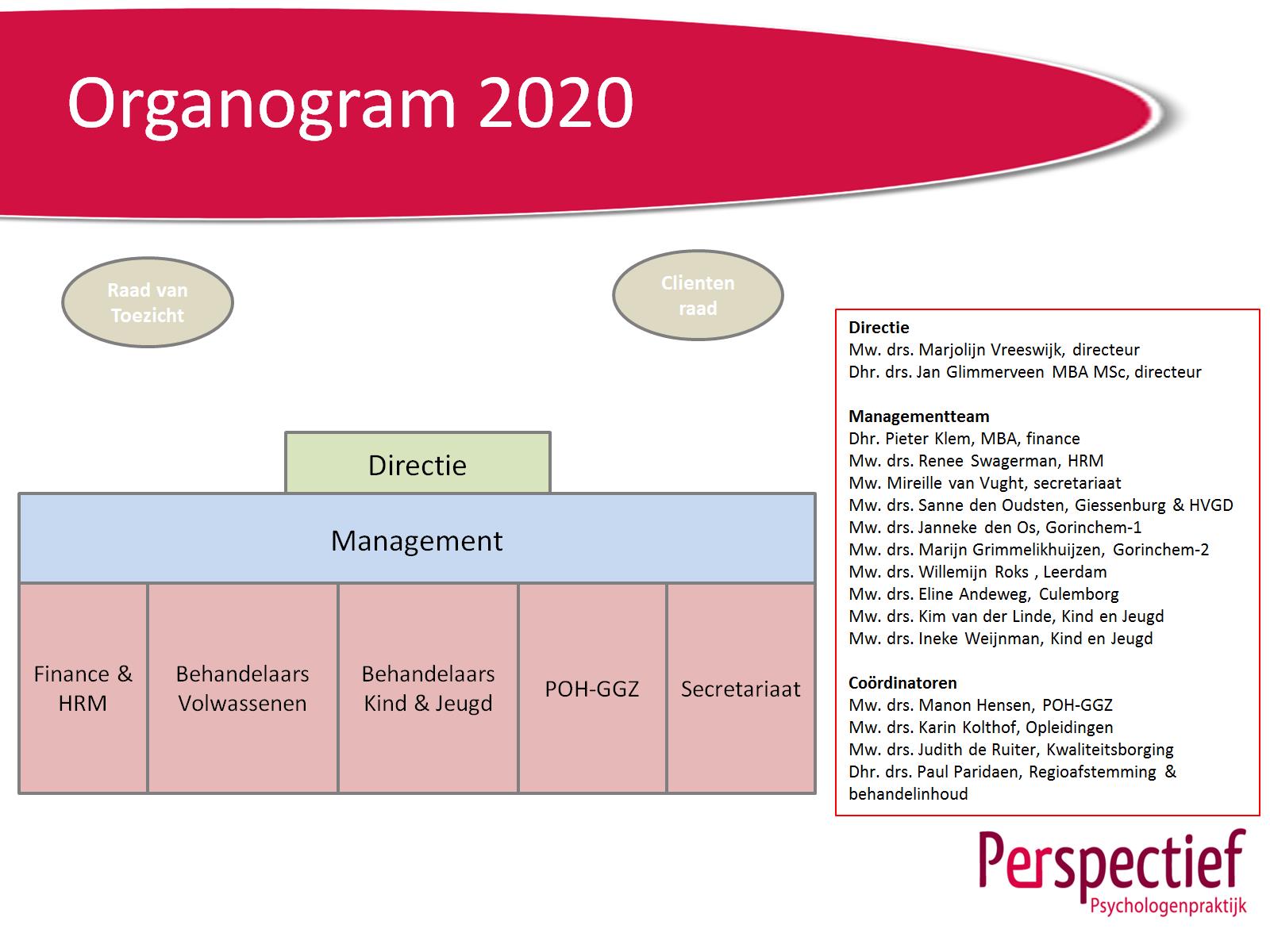 Organogram 2020